Slijedno pokretanje ECF-a
Autor: Igor Bespaljko
Voditelj: doc.dr.sc Domagoj Jakobović
2/15
O čemu ćemo govoriti...
Što je ECF

Što želimo postići slijednim pokretanjem

Primjer korištenja slijednog pokretanja
3/15
Evolutionary Computing Framework(ECF)
Evolucijsko računanje
prirodna evolucija
jedinke -> računalni programi
Podjela evolucijskog računanja
genetski algoritmi 
genetsko programiranje
evolucijske  strategije
evolucijsko  programiranje
4/15
ECF
Osnovni parametri evolucijskog algoritma
križanje 
mutacija 
veličina populacije
broj generacija
kriterij zaustavljanja
...
5/15
Križanje binarnog kromosoma
Odabrani roditelji:
Kromosomi nakon kidanja:
1 | 1 | 0 | 1 | 0 | 0 | 0 | 1 | 1 | 1 | 0
1 | 1 |0
1 |0 | 0 | 0 | 1 | 1 | 1 | 0
0 | 0 | 1 | 1 | 0 | 1 | 1 | 1 | 0 | 0 | 1
0 | 0 | 1
1 | 0 | 1 | 1 | 1 | 0 | 0 | 1
Kromosomi nakon križanja:
1 | 1 | 0 | 1 | 0 | 1 | 1 | 1 | 0 | 0 | 1
0 | 0 | 1 | 1 |0 | 0 | 0 | 1 | 1 | 1 | 0
Slika 2.1: Križanje na binarnom kromosomu
6/15
Mutacija binarnog kromosoma
1 | 0 | 0 | 1 | 1 | 1 | 1 | 1 | 0 | 0 | 1
1 | 1 | 0 | 1 | 0 | 1 | 1 | 1 | 0 | 0 | 1
1 | 1 | 0 | 1 | 0 | 1 | 1 | 1 | 0 | 0 | 1
0 | 0 | 1 | 1 |0 | 0 | 0 | 1 | 1 | 1 | 0
0 | 0 | 1 | 1 |0 | 0 | 1 | 1 | 1 | 1 | 0
0 | 0 | 1 | 1 |0 | 0 | 0 | 1 | 1 | 1 | 0
Slika 1: Mutacija na binarnom kromosomu
7/15
evaluacija
Evaluacija ovisi o dobroti jedinke, odnosno funkciji koja ju evaluira – funkcija dobrote

Dobrota je obično određena nedosljednošću između rezultata dobivenog od jedinke i željenog rezultata. Što je pogreška manja, program je bolji.
8/15
Primjer genetskog algoritma
Stvori početnu populaciju P;
Evaluiraj P;
Dok nije kraj
	Nova populacija P'=0;
	Dok P'<P
		Odaberi roditelje R1 i R2 iz P;
		Križaj;
Mutiraj djecu;
Dodaj djecu u P';
	Kraj;
	P=P';
Evaluiraj P
Kraj;
9/15
Utjecaj parametara na rezultate
Ovisnost o parametrima

Veličina populacije

Vjerojatnost mutacije
10/15
S kojim se problemom susrećemo?
Promjena varijabilnih parametara i pronalazak odgovarajućih drgo traje...
11/15
Slijedno pokretanje
Što dobivamo sljednim pokretanjem?

Osnovni parametar u konfiguracijskoj datoteci
batch.repeats

Koje parametre korisnik može mijenjati?
batch.mutation.indprob -> vjerojatnost mutacije
batch.population.size -> veličina populacije
12/15
Izrada statistike
Osnovni parametar
batch.stats
Parametri statistike:
broj iteracije
minimalni fitness
maksimalni fitnes
prosječni fitness
devijacija fitnessa
velicina populacije
vjerojatnost mutacije
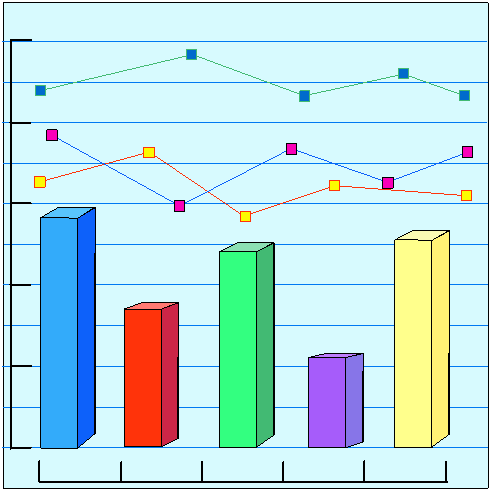 13/15
Primjer
Dio kofiguracijske datoteke

<ECF> 
	<Algorithm>
	....
	</Algorithm>
	<Genotype>
	....
	</Genotype>
	<Registry>
		<Entry key="batch.repeats">2</Entry>
		<Entry key="batch.mutation.indprob">0.1  0.6  0.2</Entry>
		<Entry key="batch.population.size">50 100</Entry>
			.....
	 	<Entry key="batch.stats">imeFilea</Entry>
			.....
</ECF>
14/15
Zaključak
jednostavno manipuliranje promjenjivim parametrima evolucijskog algoritma

jednostavna izrada statistike (grafovi, tablice...) 
uporaba parametra batch.stats za logiranje parametara i rezultata za svaku iteraciju algoritma
15/15
Pitanja?